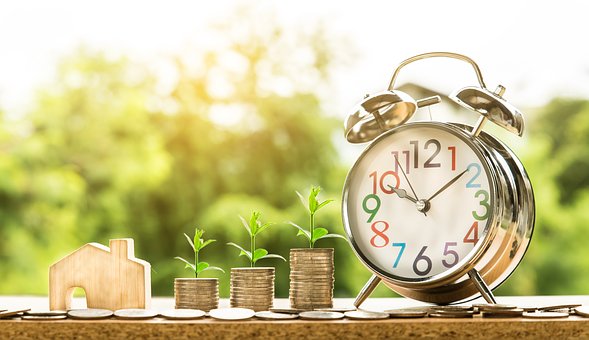 สถานการณ์การเงิน
เครือข่ายหน่วยบริการ
 สสจ.ปราจีนบุรี 
ปีงบประมาณ 2562
กลุ่มงานบริหารทั่วไป
สถานการณ์การเงินไตรมาส 3/2562 (ไม่รวมเงิน UC ล่วงหน้า)
สถานการณ์การเงินเปรียบเทียบ ไตรมาส 1-3/2562(ไม่รวมเงิน UC ล่วงหน้า)
ไตรมาส 3  รพ.ศรีมโหสถ  ระดับวิกฤติ 2   เนื่องจากมีรายได้เพิ่มขึ้น รวม  1.5  ล้านบาท  
( ปรับลด Fixed Cost    1  ล้านบาท   และรับรู้รายได้จากกองทุนส่งเสริมอนุรักษ์พลังงาน 5  แสนบาท)
สถานการณ์การเงิน  ณ สิงหาคม 2562
(คำนวณแบบไม่รวมเงิน UC ล่วงหน้า)
สวัสดี
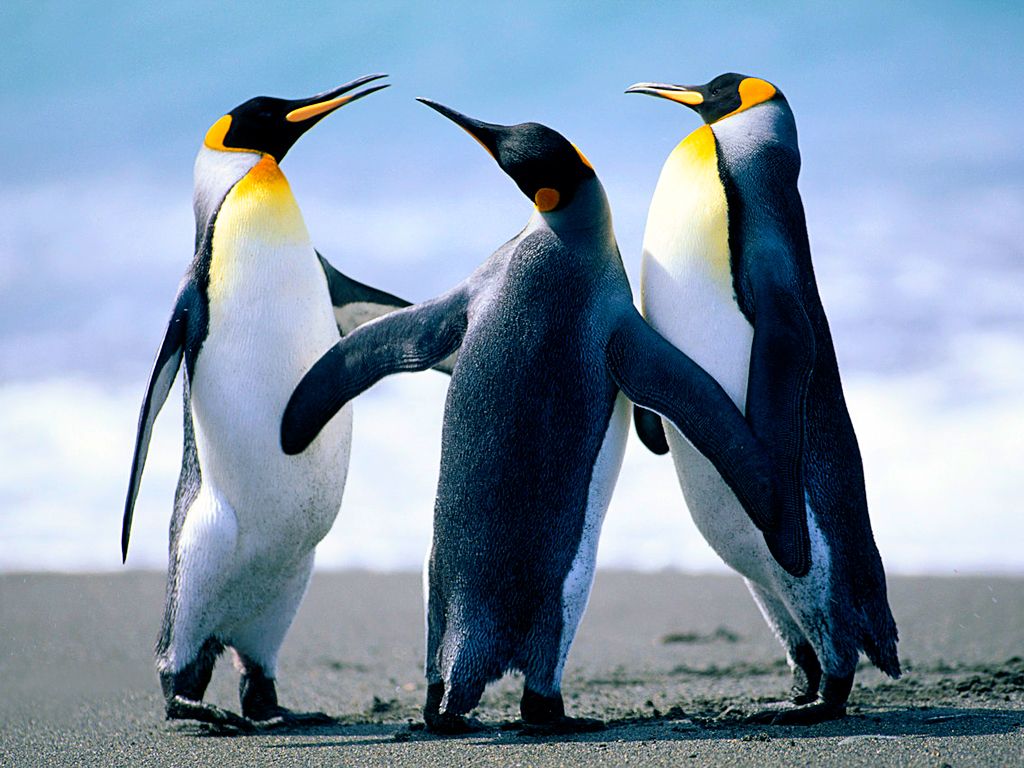